What is PRISMA?
Pungky Sumadi
Deputy Minister for Population and Labor Affairs
3 April 2018
CDD Conference, Colombo Sri Lanka
Project Background
28 October 2013 – 31 December 2018
AUD77 million = US$59 million
Implementing Agency 
Government of Indonesia : Bappenas 
Government of Australia : Department of Foreign Affairs and Trade
Objective : 
To increase by 30% the net incomes of 300,000 smallholder farming households
Project Location 
Eastern Indonesia : East Java, West Nusa Tenggara, East Nusa Tenggara, Papua, West Papua
Who We Are
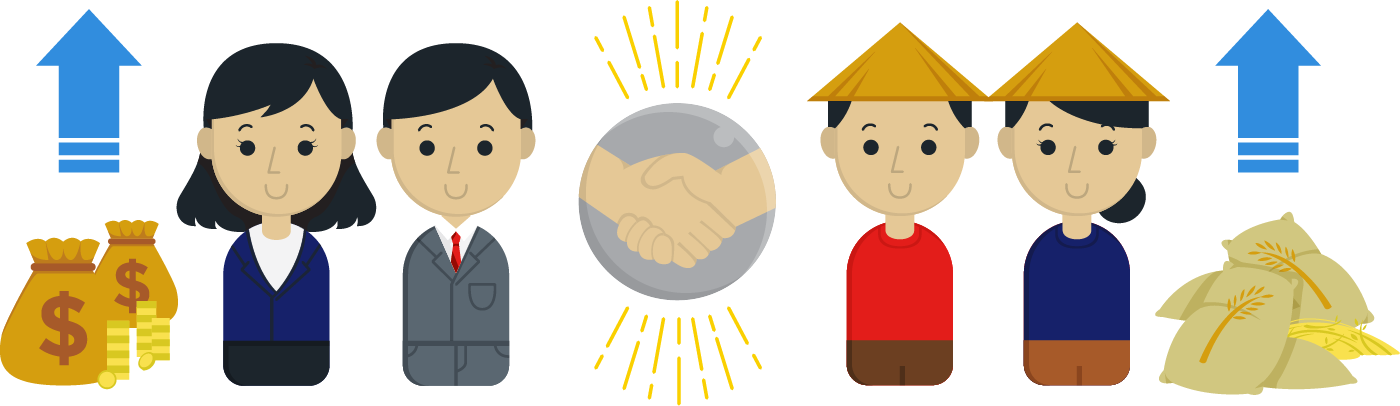 PRISMA offers win-win agricultural solutions that provide profitable opportunities for co-investors while benefiting farmers at the same time
PRISMA helps spur growth along the value chain by reducing constraints and barriers to farmer productivity, performance and market access.
What PRISMA Offers
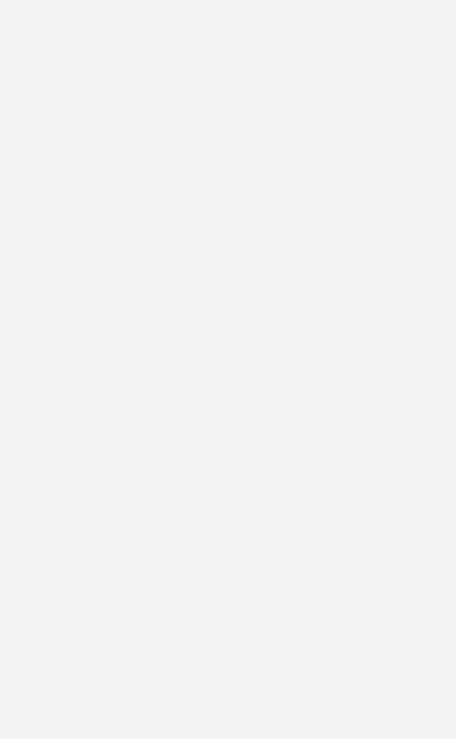 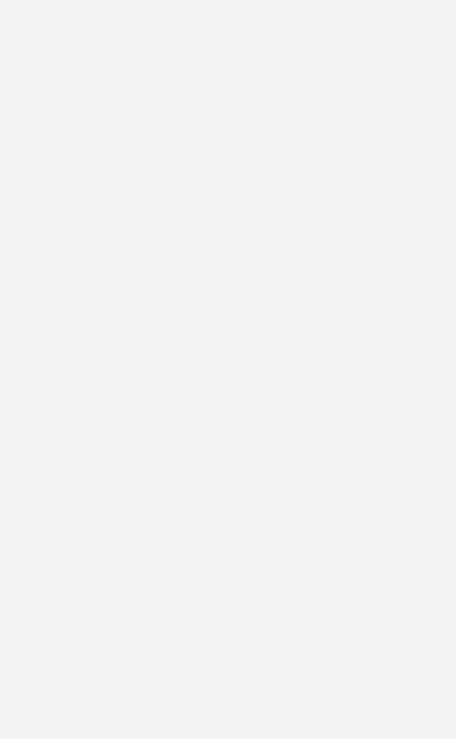 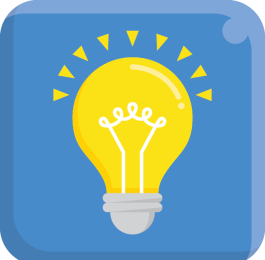 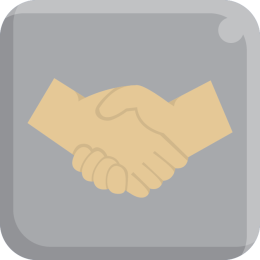 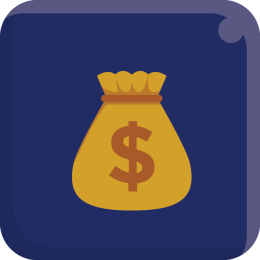 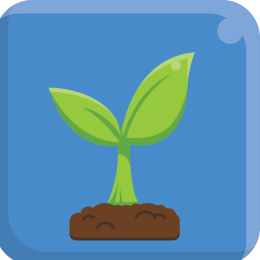 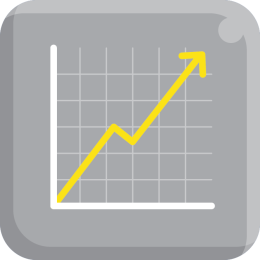 Innovative & durable
business solutions
Risk sharing in
implementing
these solutions
Mediation between
market players
To foster more
profitable & effective working relationships
Assessments
On growth-constraining
factors in the
agriculture sector
Helping to
improve market
efficiency
Design of Local Economic Development/ Livelihoods Component
PRISMA is a Market Systems Development program
Background analysis are conducted to design its interventions 
Sector analysis – to understand how the sector works, why is it not performing optimally. 
high numbers of poor people 
opportunity for the poor to improve their position  in society 
reasonable feasibility of bringing about change in the sub-sector. 
Stakeholder analysis 
Supply – demand of the market 
Private Sector, Public Sector, Civil Society 
Supporting functions 
Rules 
Competitiveness analysis – analysis of market players, market potential, market failures
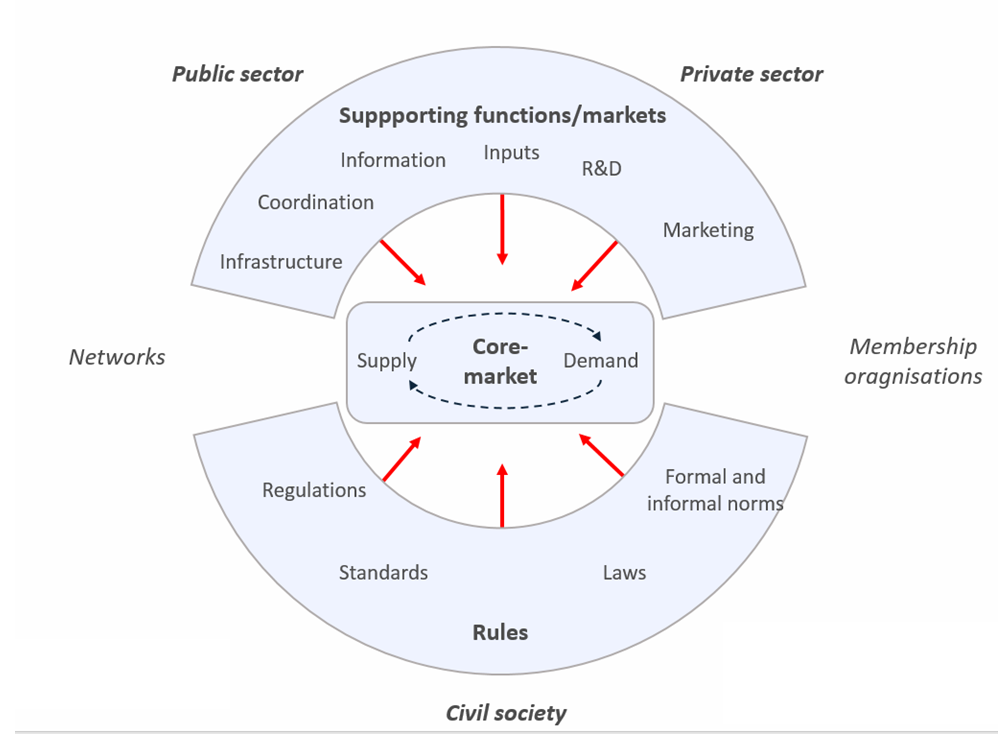 Design of Local Economic Development/ Livelihoods Component (2)
Types of interventions – With the private sector, PRISMA develops new or improved business models focusing on particular markets (different to value chain interventions). 
Methods include : Demonstration plots, social marketing, market storms, good agriculture practice training, marketing 
Access to finance (value chain financing) to support the development of farmers’ businesses 
Linkages to buyers and suppliers
Measures to ensure profitability and commercial viability of the project
Embedding MSD in core business not CSR!
Providing business services such as market analysis, business plans/strategies, 
Planning and tracking of the profitability 
Scale and sustainability 
Sustained take up of innovations by initial partners 
Crowding in of more market actors expand coverage of innovation to benefit more people in the sector (and beyond)
Wider systemic change locks in innovations , supporting and promoting further expansion and strengthening resilience and longevity of sector 
Embedding market systems development thinking and practices across Indonesia to ensure institutionalisation of more sustainability and scale oriented approaches.
Results
Case study – How MSD works in practice – pig pen to pork industry
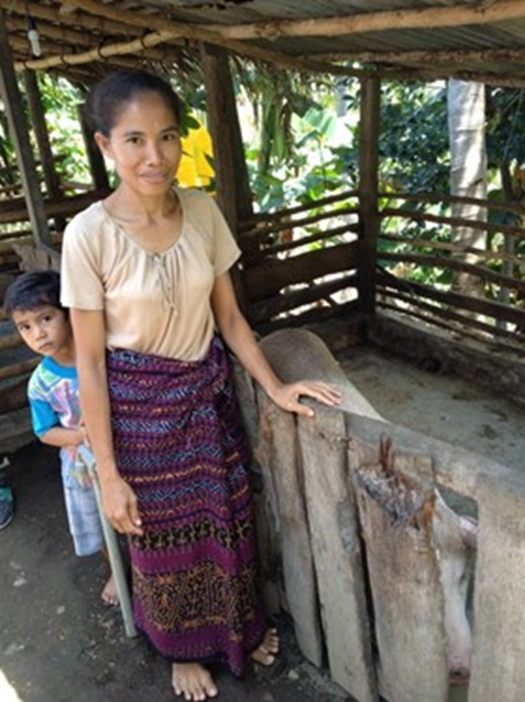 SMALLHOLDERS (BEFORE)
Ibu Maria owned 1-2 few pigs since 2011 
Spent 4-5 hours/day collecting and preparing local feed 
2 years to fatten piglets to adult size (70-100kg), sold at IDR2m
SMALLHOLDERS (AFTER)
Shaded, watered pen, cleaned twice a day
Spends less than 90 min/day feeding and cleaning pigs
3-4 months for piglets to fatten to marketable size, sells at IDR3-4m
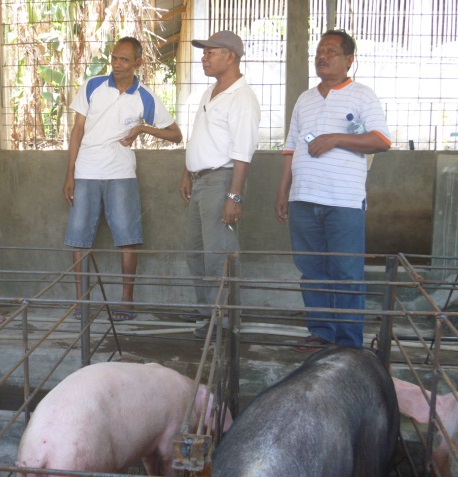 BREEDERS
Bruder Luci introduced new water supply, high quality feed, improved breeding practices, regular cleaning
Sell piglets and provides husbandry advice to 1,100+ famers
RETAILERS
Ibu Regina sells pig feed and provides husbandry info
Sales increased from 250-500kg to 5-20 tonnes/month in 2 years
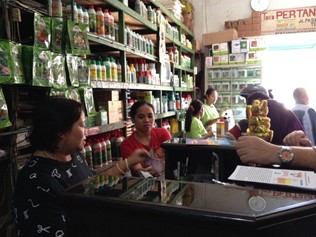 INTERVENTION
Breeders and farmers to invest in improved breeds and husbandry practices, supported by local vets
Provision of info about healthier pens and fatten using high-quality commercial feed
Feed companies to supply quality feed mixes and info, through breeders, credit union and retailers
Hog Cholera outbreak – Support from Livestock Agency from District to National level
Case Study : Public Private Coordination for better UPSUS (Govt Subsidy) planning
Private companies shared data base on their existing customers and operating areas
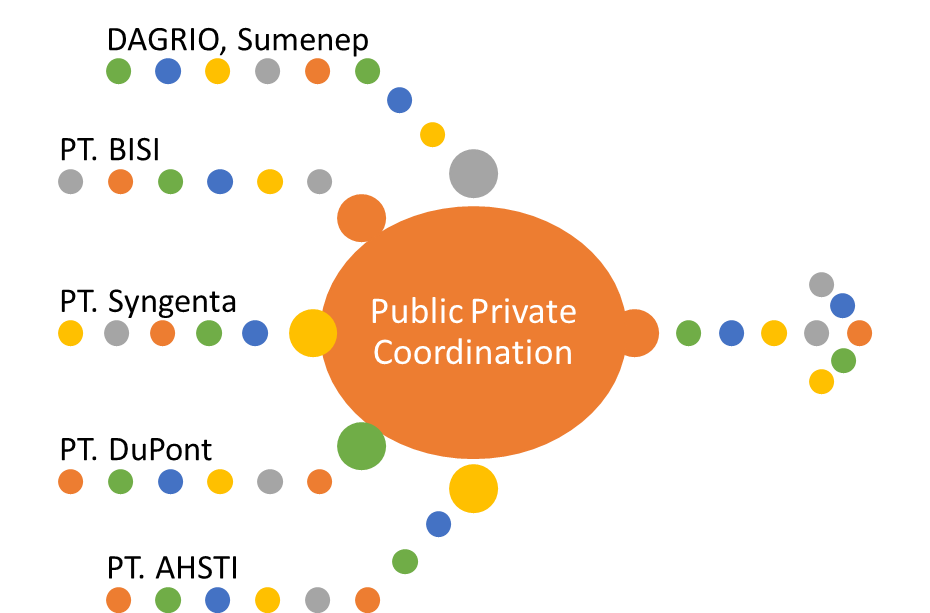 Private companies shared data base on their existing customers and operating areas
Subsidy program plan 2017
GAP training plan for subsidy recipients 
Free market expansion plan
Challenges and Lessons Learned
Challenges 
Needs in-depth analysis to understand the root problems
Needs high quality people – people with business backgrounds rather than CDD. 
Failures in MSD interventions especially in the agriculture sector are common. Private sector pulls out, crop failure, etc. Embrace the failure - PRISMA tolerates a failure rate of 30% of its interventions.  
Results/outcome oriented. 
Rules/regulations that hinders market systems development – subsidies, trade restrictions 
Finding a partner that is interested and committed to work together with PRISMA.
Lessons learned 
The market systems approach is proving to be effective in Indonesia
Facilitation requires time and patience 
Use rigorous evidence and results based portfolio management
Retain as much flexibility as possible
Understand stakeholder requirements and tailor communications
Supporting public policy where opportunities arise
Support leadership and culture
Human resources talent is the vital ingredient
Thank you!